A Model for Change:
 Building Partnerships to Develop Math Accessibility Guidelines
Presenters
Candida Darling, Disability Resource Center Director
Shawna Haider, Professor of Mathematics
Paula Michniewicz, Instructional Designer
Presentation Outline
Theoretical framework for motivating change

Math faculty perspective
Instructional Designer perspective
Our group’s outcomes --- and what’s next
WebAIM’s Hierarchy
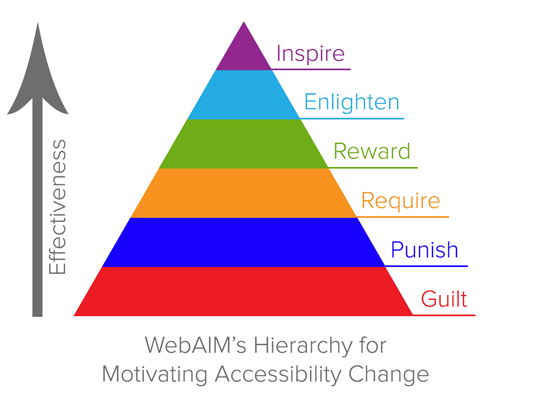 Universal Access Committee
Executive cabinet established a standing committee in 2012
30 members (designated by VP of Student Affairs)
Key administrators
Faculty
Staff
Student leadership
Emphasizes cross-college collaboration and shared responsibility
Ongoing budget--$50,000
Universal Access Sub-Committees
ADA policy
Accessible instruction
Accessible technology
Physical access
Professional development
Universal access study
SLCC transition plan
Math Accessibility Working Group
Met with Associate Dean of Mathematics 
Senior Math faculty
Instructional Designers
Disability Resource Center
No set agenda at first--just presented the problem and asked the team to help solve it.
Making It Work
Focus on department-specific challenges
Goal oriented
Faculty-driven 
Flexible timeline 
Allow for learning and exploration
Report and share data 
Meet regularly to keep momentum
Making It Awesome
Faculty group
Student perspectives
Learning designers
Time
The Squiggle
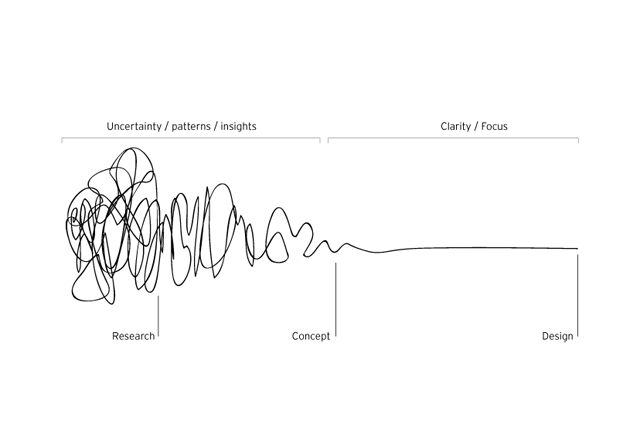 Technology and Testing
Sent people to CSUN conference and OER Accessibility
Participated in virtual AHEAD conferences
Tested with our LMS (Canvas)
Tested with students and DRC
Universal Access specialist and EIT specialist
Framework of Accessibility Guidelines
Math Department
Textbook selection/creation guidelines
Document creation guidelines

Disability Resource Center
Support students with assistive technology

Future --- Students will be able to do their own homework
Textbooks and OER
Textbook Checklist
Open Educational Resources (OER)
SLCC work on OER book for Trigonometry
Document Creation Guidelines
Create a source document that can then be used for various accessibility needs
Word with headings
MathType equations
Alt-tag images
Accompanying file of SVG graphics
Publish to MathPage
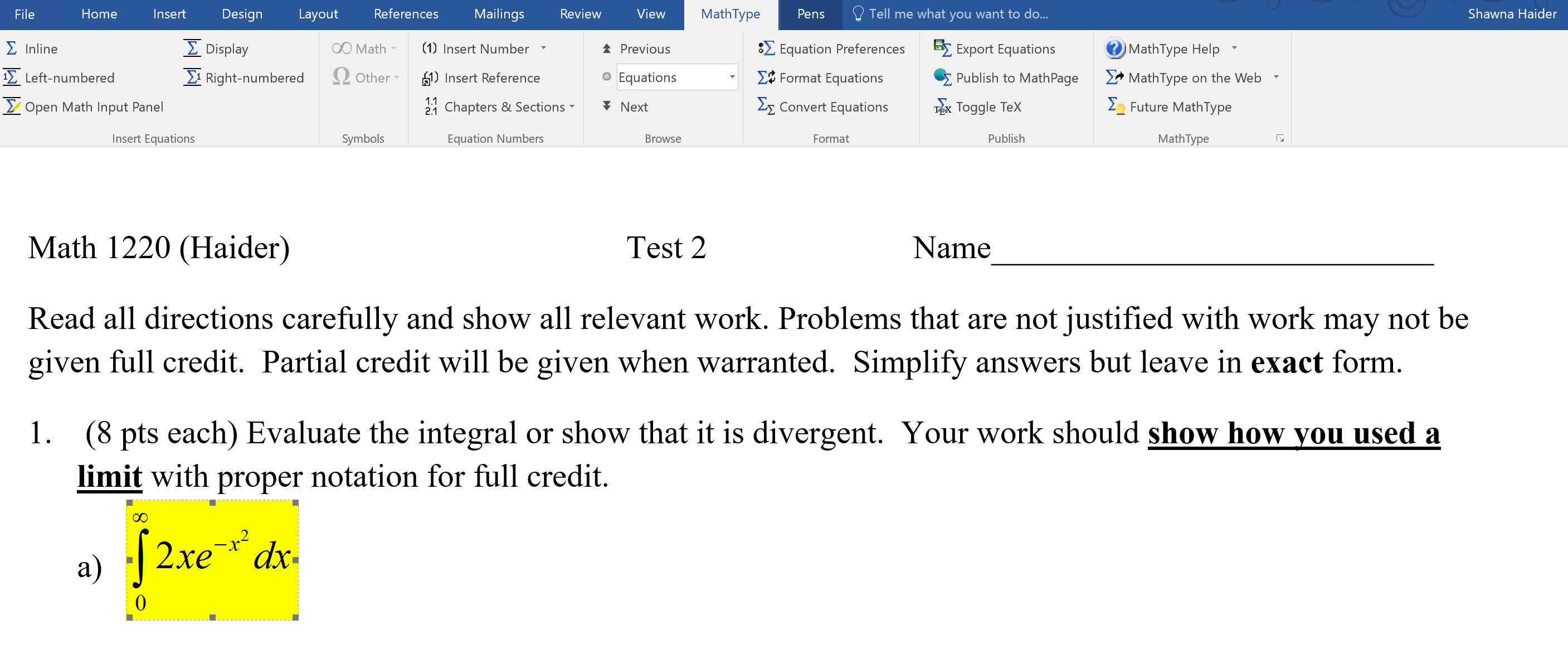 Publish to MathPage
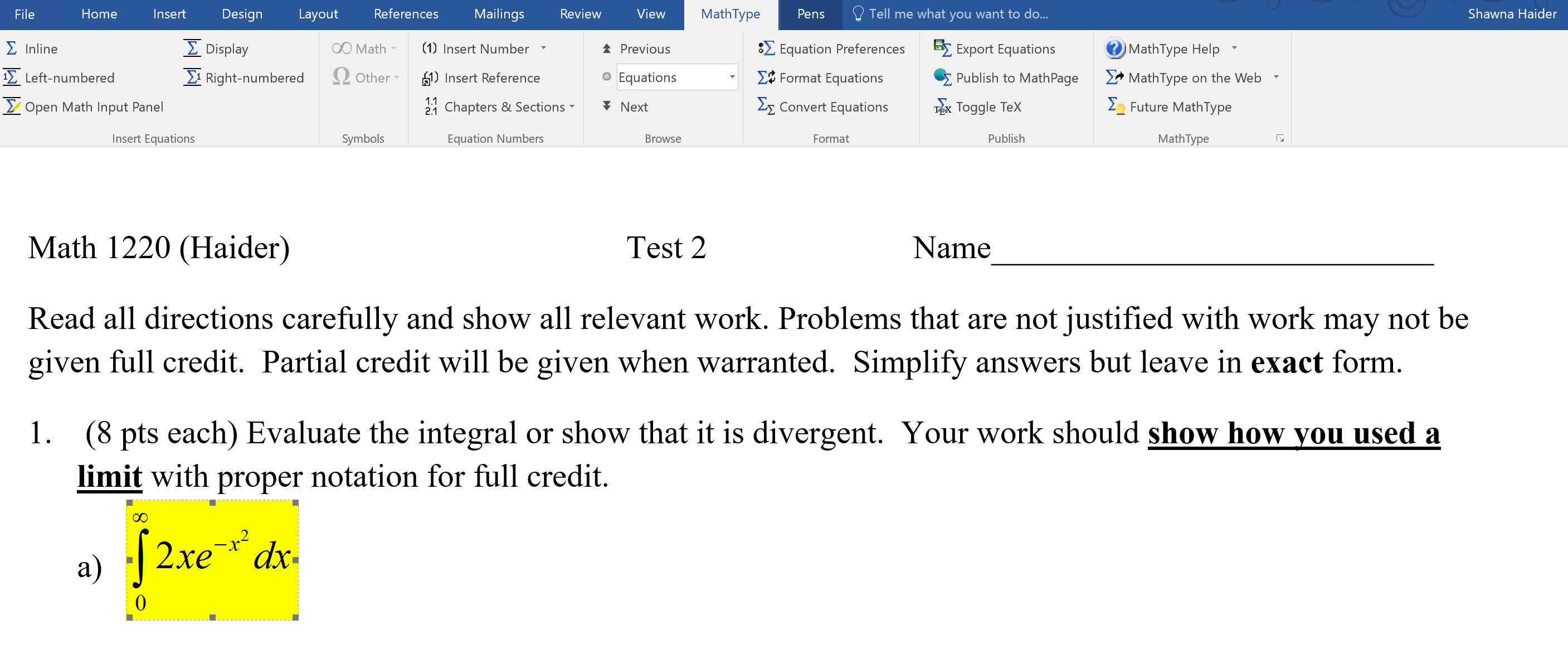 Publish to MathPage
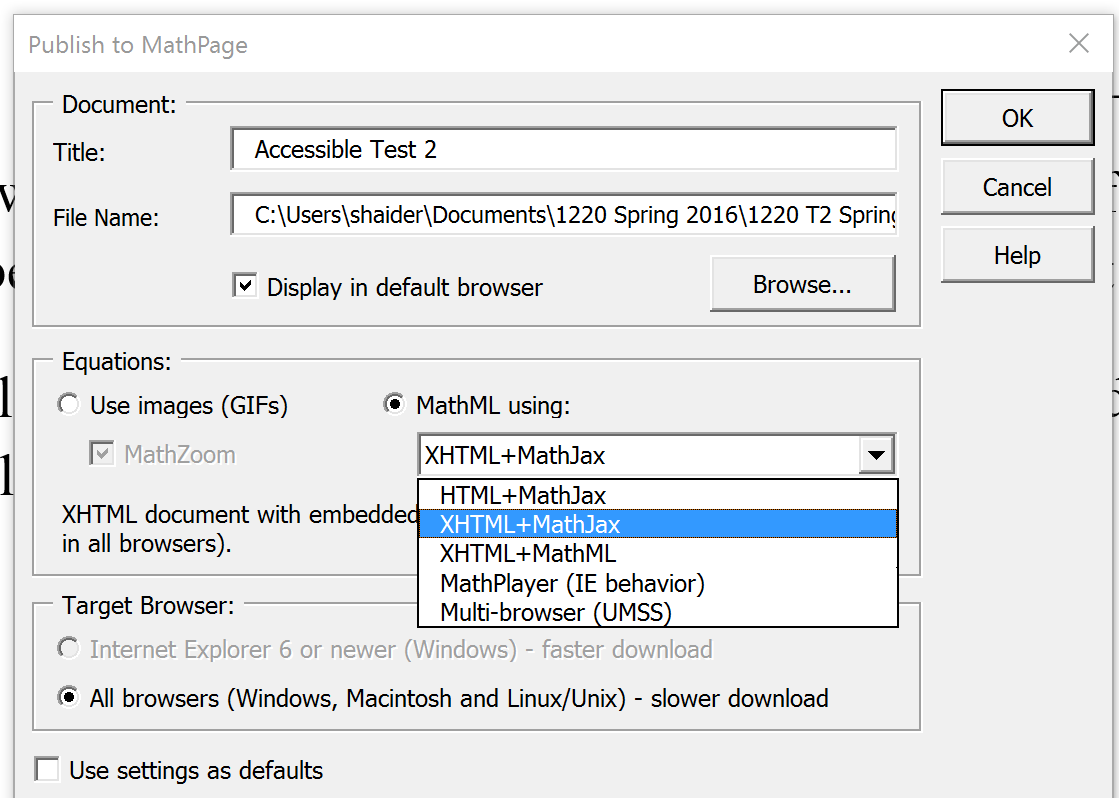 XHTML + MathJax
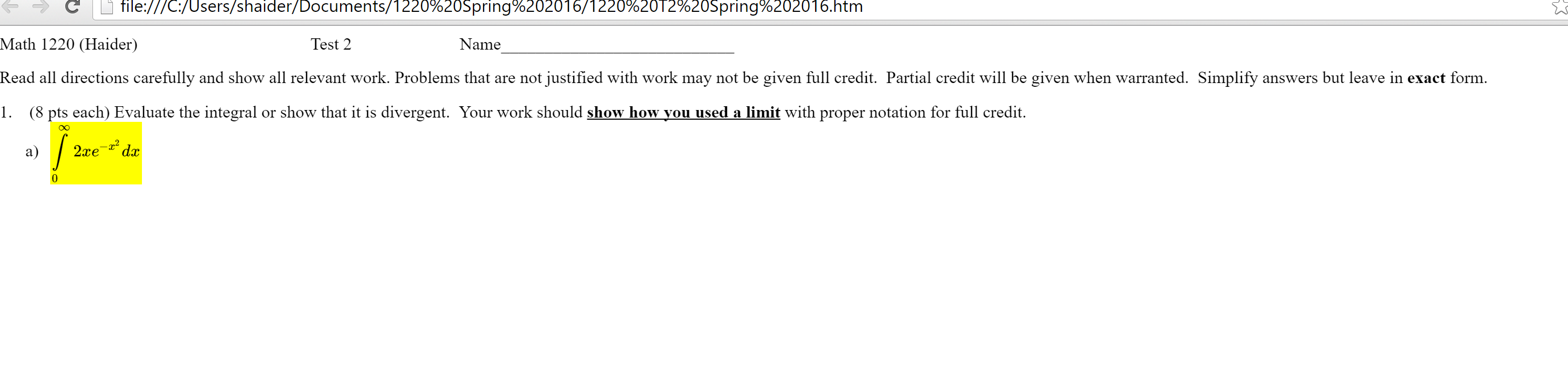 XHTML + MathJax
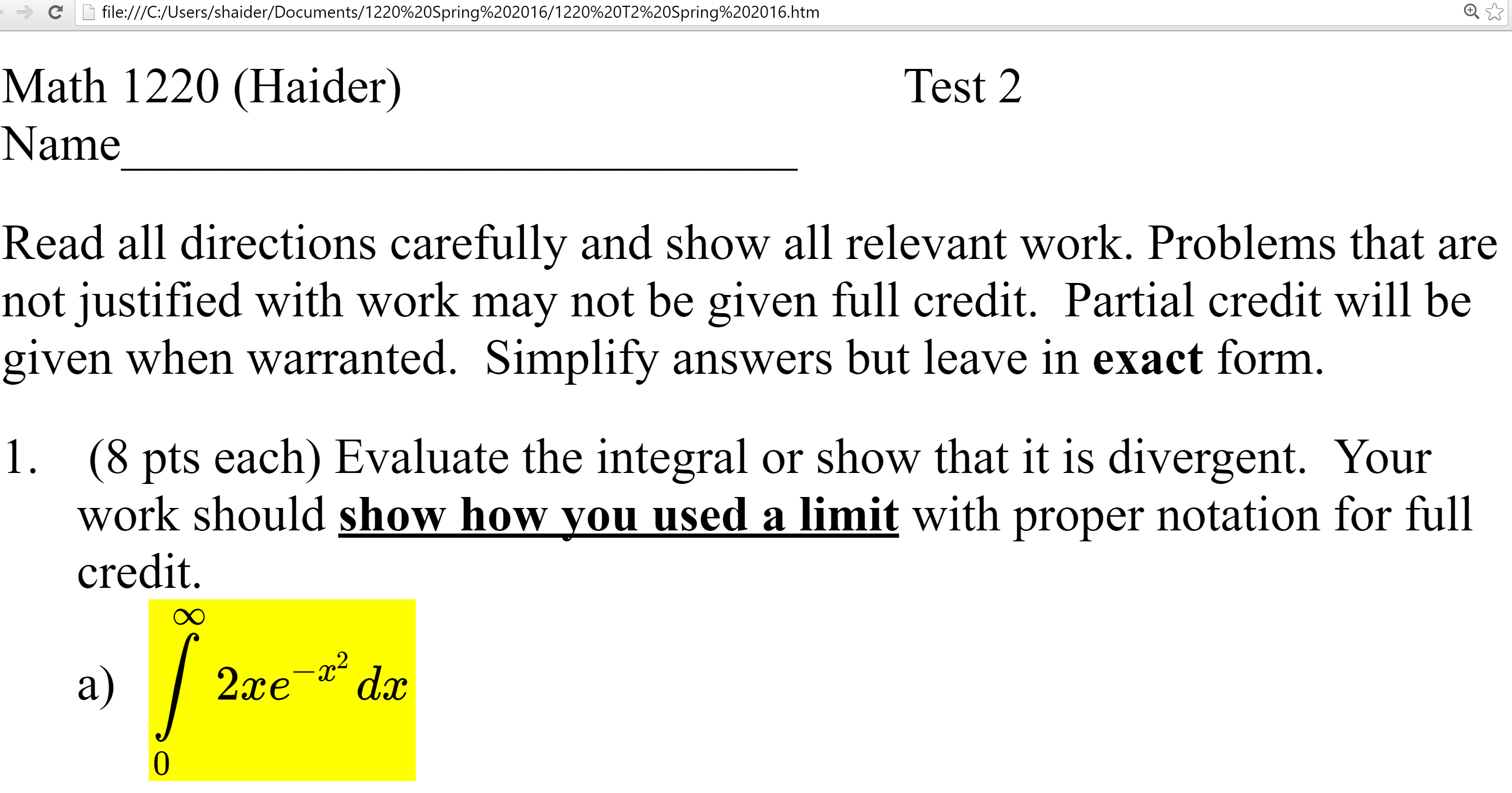 XHTML + MathJax
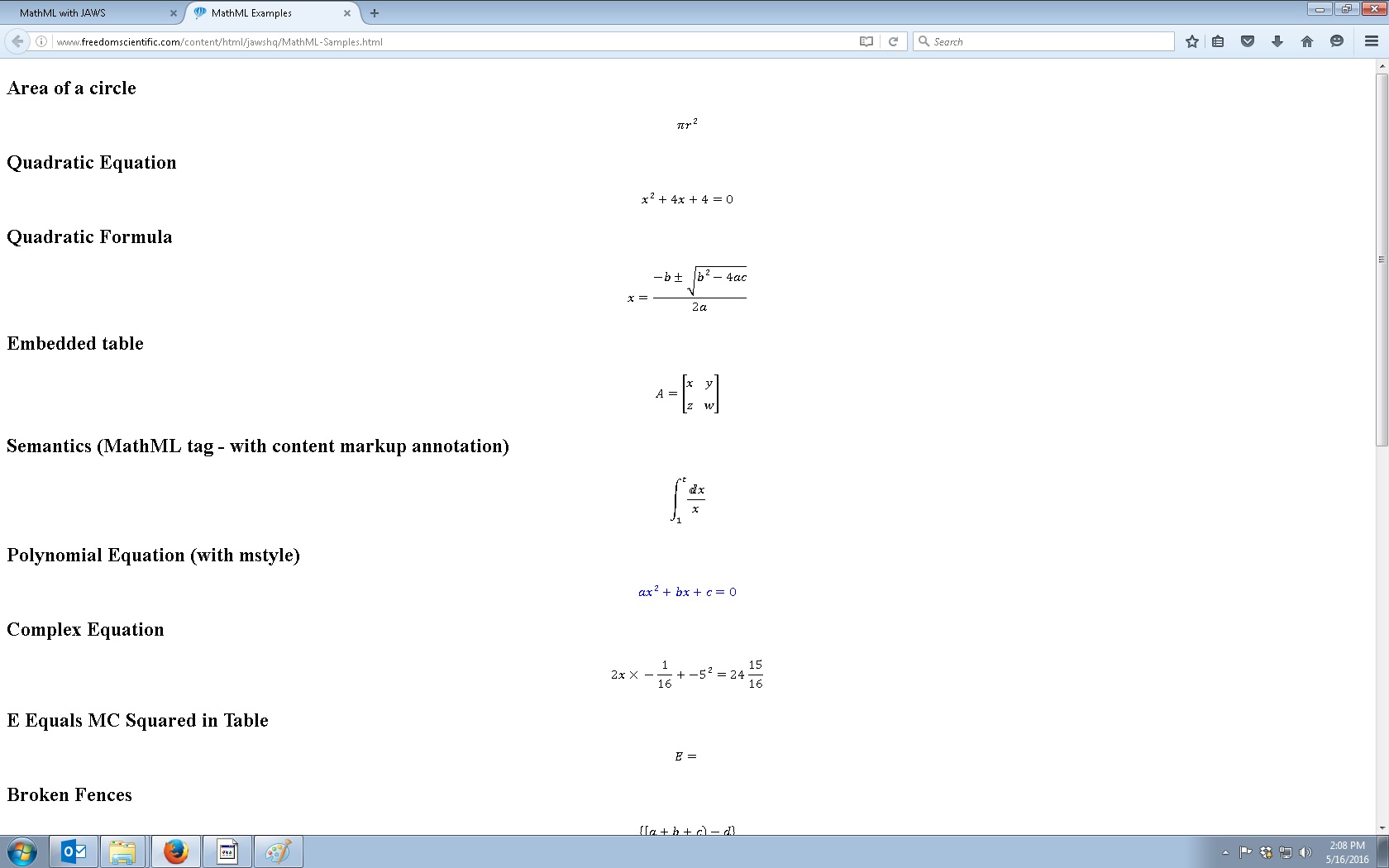 XHTML + MathJax
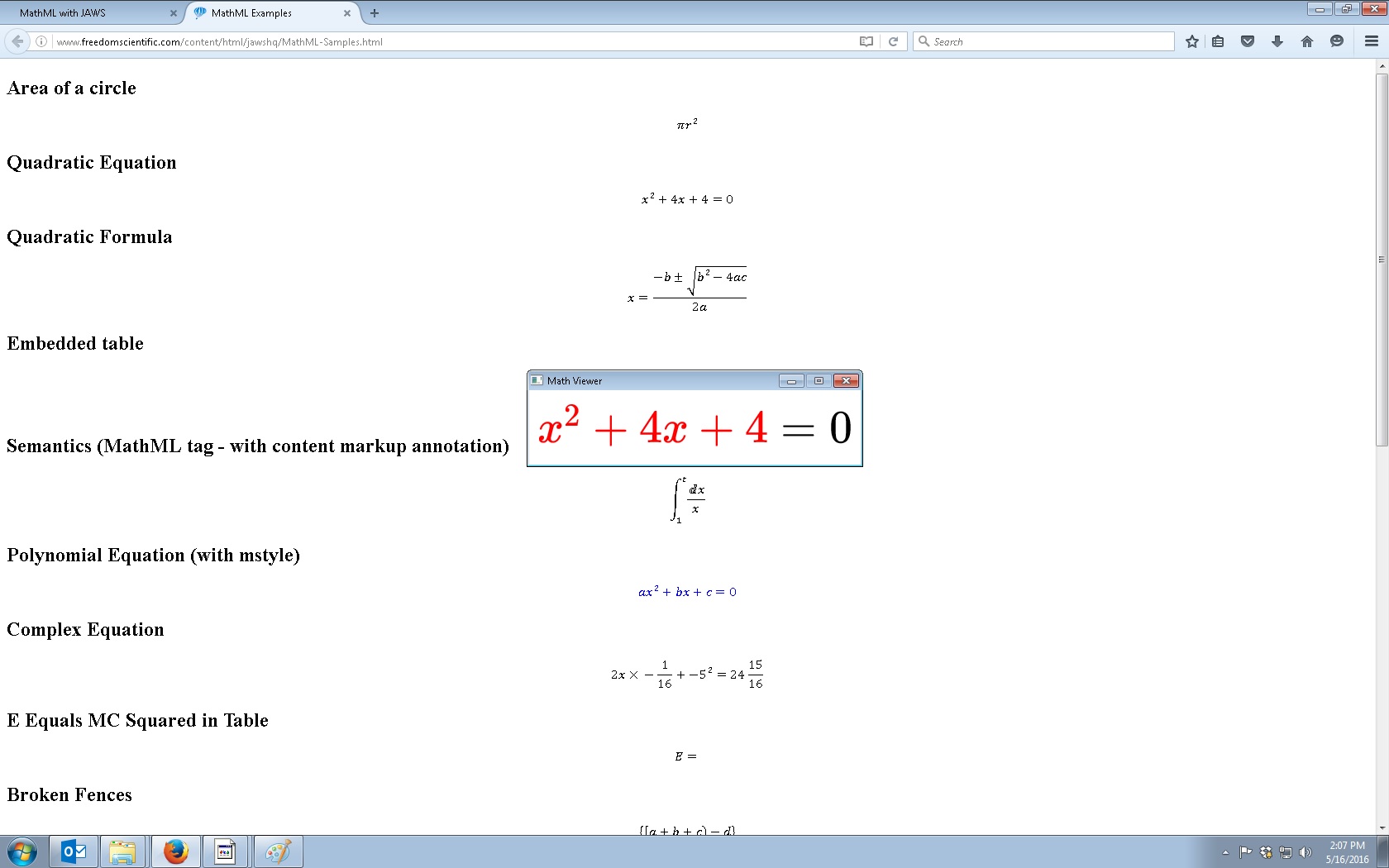 Culture Change
eLearning
Math Department
DRC (models for other departments i.e. English department)
WebAIM’s Hierarchy
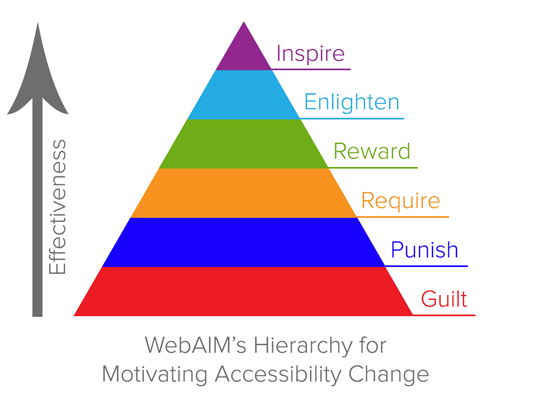 Contact Information
Candida Darling, Disability Resource Center Director
Candida.Darling@slcc.edu
Shawna Haider, Professor of Mathematics
Shawna.Haider@slcc.edu
Paula Michniewicz, Instructional Designer
Paula.Michniewicz@slcc.edu